MARKETING STRATEGY SLIDE DECK TEMPLATE
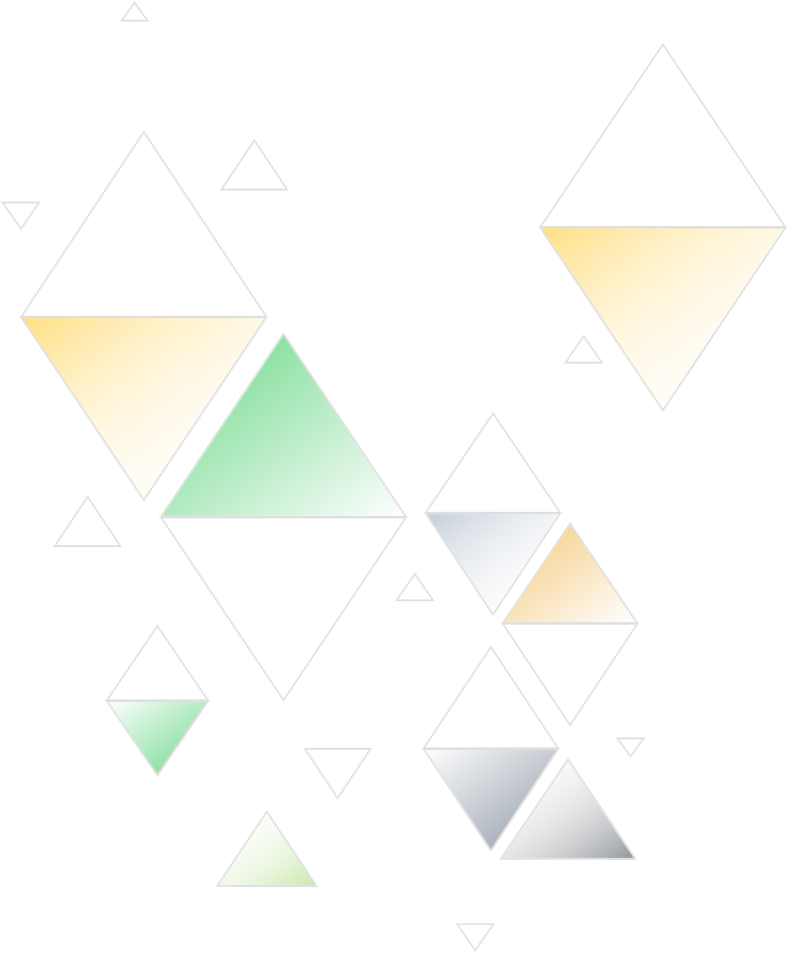 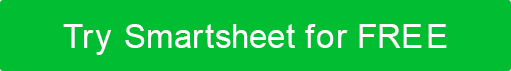 PROJECT NAME
MARKETING STRATEGY PRESENTATION
MARKETING STRATEGY
Marketing strategy description…
MARKETING OBJECTIVES
BRANDING
Marketing objectives description…
Branding description…
MARKETING
STRATEGY
COMPETITIVE ADVANTAGE
UNIQUE VALUE PROPOSITION
Competitive advantage description…
Value proposition description…
BUDGET
BUYER’S BUYING CYCLE
Budget description…
Buying cycle description…
PROJECT NAME
PROJECT REPORT
MARKETING STRATEGY
PRODUCT
Description  |  Cost
PRICE
PHYSICAL EVIDENCE
Description  |  Cost
Description  |  Cost
MARKETING
MIX
PLACE
PROCESS
Description  |  Cost
Description  |  Cost
PROMOTION
PEOPLE
Description  |  Cost
Description  |  Cost
PROJECT NAME
PROJECT REPORT
MARKETING MIX
INFLUENCER MARKETING
Description  |  Cost
SEARCH ENGINE OPTIMIZATION
EMAIL MARKETING
Description  |  Cost
Description  |  Cost
MARKETING
CHANNELS
DIGITAL PARTNERSHIPS
SOCIAL MEDIA MARKETING
Description  |  Cost
Description  |  Cost
PROJECT NAME
PROJECT REPORT
MARKETING CHANNELS